多元評量理念與應用配合政策
自然與生活科技領域
十二年國民基本教育
中等學校教師
教學專業能力研習五堂課
（主政單位：教育部師資培育及藝術教育司）
多元評量理念與應用辦理說明
緣由：為推動十二年國民基本教育政策，達成提升國中小教育品質的願景。
由本署委託國立新竹教育大學張美玉院長辦理
「多元評量地方種子講師培訓工作坊計畫」。
為直轄市、縣（市）政府培訓種子講師，希望藉由種子講師回到地方對所有在職教師進行多元教學策略及多元評量方式之增能，以活潑課堂學習活動，激發學生潛能，培養學生主動積極參與學習的態度，進而激發學生學習動機與興趣，以實現適性揚才的教育理念。
多元評量理念與應用推動措施
培訓種子講師：
結合中央課程與教學輔導諮詢教師團隊
調訓各地方政府所屬輔導團輔導員進行培訓，
包含各學習領域之種子教師
國語文、英語、本土語言、數學、
社會、自然與生活科技、藝術與人文、
健康與體育、生活課程、綜合活動
研發多元評量之典範教學示例 ：編擬國小及國中多元評量研習課程案例，自102年起透過地方種子講師及各地方政府輔導團推廣多元評量之典範教學示例。
多元評量理念與應用執行成效
101年10月底培訓完成各學習領域(含國語文、英語、本土語言、數學、社會、自然與生活科技、藝術與人文、健康與體育、生活課程、綜合活動)之種子教師總計405名。 
101年12月底完成國小及國中多元評量研習課程案例。
102年度12月底各直轄市、縣（市）完成全國國中70％教師受培率。 
103年度7月底各直轄市、縣（市）完成全國國中100％教師受培率。
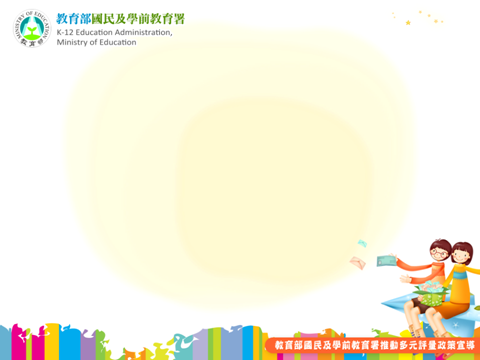 中央課程與教學輔導諮詢教師團隊政策宣導—多元評量與示例
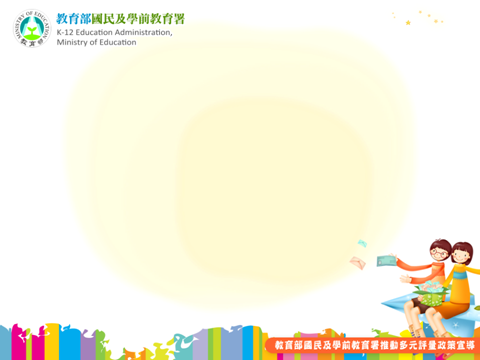 多元評量內涵
一、 教學策略多元，評量才能多元 。
二、 評量貫穿整個學習過程。 
三、 學習應兼顧認知、情意、技能等能力。
四、 質性評量應建立評量基準與規準。
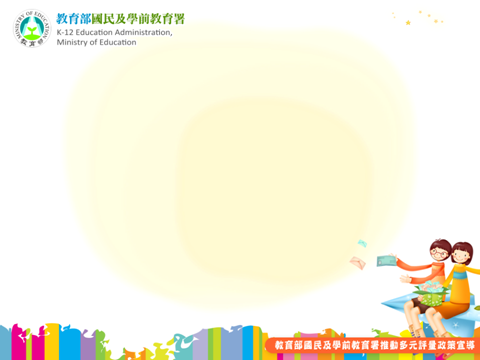 教學與評量
一、 教學與評量相輔相成：能提昇教學與學習成效 。
二、 教學目標(學習結果)—是評量的基礎。 
三、 評量--在教學（前、中、後）過程中持續進行著。 
非正式：口頭詢問、小組(班級)討論、觀察個人 、
          學習單、實驗紀錄本、作業(習題)、…… 
正  式：傳統評量——客觀式測驗、複雜成就測驗、 
          真實評量——實作、學習檔案、概念圖、……
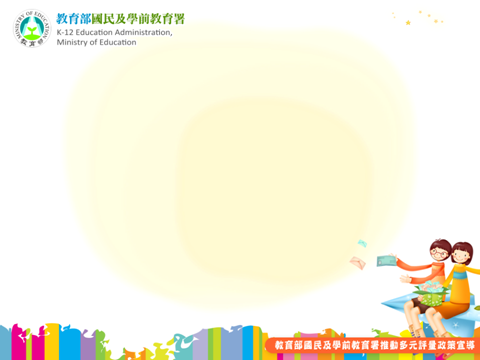 評量貫穿整個學習過程
安置測驗
期中考
期末考
教學
檔案評量
專案式學習評量
小考
評量
診斷評量  < <<<<   形成性評量   >>>>>  總結性評量
(from 2012 E-TEACHER Scholarship Program)
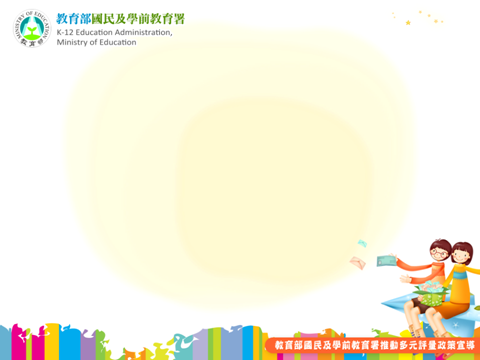 多元評量類型
依據教學目標使用評量類型
檔案評量
目的導向，系統彙整或組織紙筆與實作等相關紀錄，展現其學習歷程及成果。
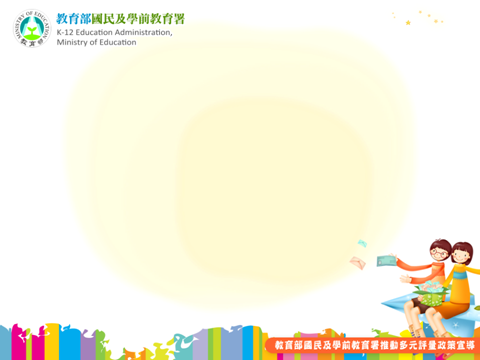 紙筆評量應兼顧高層次認知領域
評鑑 Evaluate
創作 Create
分析 Analyze
應用 Apply
記憶 Remember
了解 Understand
多元智能(Gardner,1983)
語文智能：
有效運用口頭語言和書面文字以表達自己想法和瞭解他人的能力。
邏輯數學智能：
有效運用數字和推理的能力。
技能
視覺空間智能：
能以三度空間來思考，準確的感覺視覺空間，並把內在的空間世界表現出來。
自然觀察者智能：
對生物的分辨觀察能力，對自然景物敏銳的注意力，對各種模型的辨別力。
Gardner多元智能
情意
肢體動覺智能：
善於運用肢體來表達想法和感覺，運用身體的部分生產或改造事物。
內省智能：
正確自我覺察的能力，即自知之明。
認知
音樂智能：
能察覺、辨別、改變和表達音樂的能力。
人際智能：
覺察並區分他人情緒、動機、意向及感覺的能力，即察言觀色、善解人意。
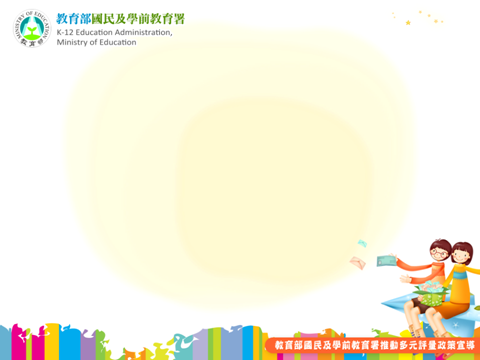 質性評量應建立評量基準與規準
對教師而言 
(1)客觀評量，避免主觀的成見或即定印象。
(2)能夠明確回應學生對於評分高低的疑問。
(3)能夠節省教師在評估作業及提供回饋所需時間。
(4)能夠幫助教師檢視並調整課程目標與教學行為。
對學生而言
(1)知道成績的評量標準及各等級範圍，引導正確有效學習。
(2)可藉此知道自己的優缺點，及未來應該朝何種方向改進。
(3)可發展自我評估的能力，並為自己的學習負質。
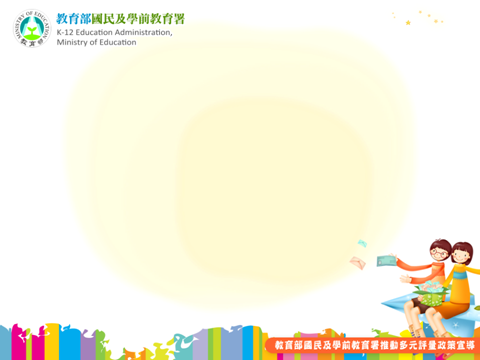 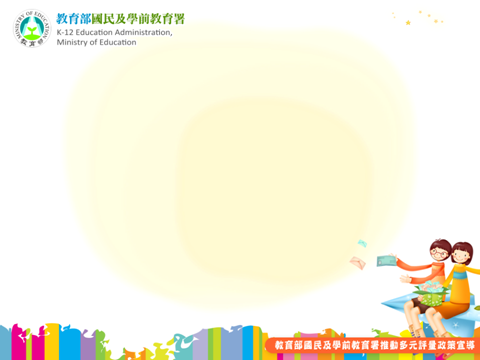 評量基準與規準示例
自然領域多元評量
紙筆評量兼顧高層次認知領域
2001年版Bloom認知領域教育目標
（布魯姆認知領域教育目標分類修訂版之探討，暨南國際大學教育政策與行政研究所助理教授 葉連祺、高雄縣政府教育局國民教育輔導團幹事 林淑萍，教育研究月刊 105 期）
國中基本學力測驗的測驗指標
18
TIMSS 認知領域
19
臺灣學生學習成就評量(TASA)認知歷程向度
20
評量的設計與功能
以學生的學習經驗為主要的評量內容。 
以適切的方式評量，內容應是重要概念且與日後學習相關者。 
評量能協助學生改善學習效果。 
評量能幫助學生面對生活情境，以及發揮問題解決的能力。 
評量著重學生運用科學認知、過程技能以及思考智能的歷程。
表現評量
Performace Assessment
——以實驗操作評量為例
22
表現評量
實作評量係指根據學生實際完成一項特定任務或工作表現所作的評量。這些任務或工作，可能是實際操作、口頭報告、科學實驗、數學解題、寫作…等。

（吳清山、林天祐，教育資料與研究雙月刊 第15期，86.03）
23
強調的是「做」，而不僅是「知」，同時過程與結果並重。如科學實驗：實驗儀器操作，設計實驗、執行實驗的技巧，觀察、紀錄、解釋結果的技巧。
Robert L.Linn & Norman E.Gronlund(鄒慧英譯)(2003)，測驗與評量：在教學上的應用(Measurement and Assessment in Teaching)，臺北市：洪葉文化。
24
優點
限制
清楚溝通教學目標，包過校內、外自然情境下的複雜表現
可以測量那些其他方法無法測量的複雜
提供評量過程或程序作業作品的一個方法
使學生主動建構、轉換與統整先前的知識
評分缺乏信度——跨教師、跨時間→評分規準、檢核表
耗時
Robert L.Linn & Norman E.Gronlund(鄒慧英譯)(2003)，測驗與評量：在教學上的應用(Measurement and Assessment in Teaching)，臺北市：洪葉文化。
發展表現評量
Step 1：決定評量甚麼
Step 2：設定評量題目
Step 3：訂定評分範例(規準、檢核表)
Step 4：訂出評量限制(規則)
Gary D. Borich(郝永崴等譯)(2007)，有效教學法(Effective Teaching Methods)，臺北市：五南出版社。
26
舉例:測量物體的質量
基準
一、能寫出上皿天平的基本構造(含砝碼)等 4 項：
(a)秤盤，(b)指針，(c)校準螺絲，(d)砝碼。

二、能操作上皿天平測量物體的質量
1.使用天平測量物體質量前，能調整校準螺絲的位置，使天平先「歸零」。
2.能使用鑷子夾取或放置砝碼。 
3.能將待測物體與質量較大的砝碼，置於秤盤的中央。
4.能正確記錄待測物體的質量（500mg）。
5.能利用「平均值」的方法，測量「1 只」迴紋針的質量。
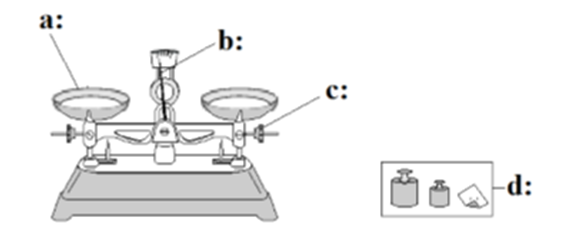 評量規準(Scoring Rubrics)